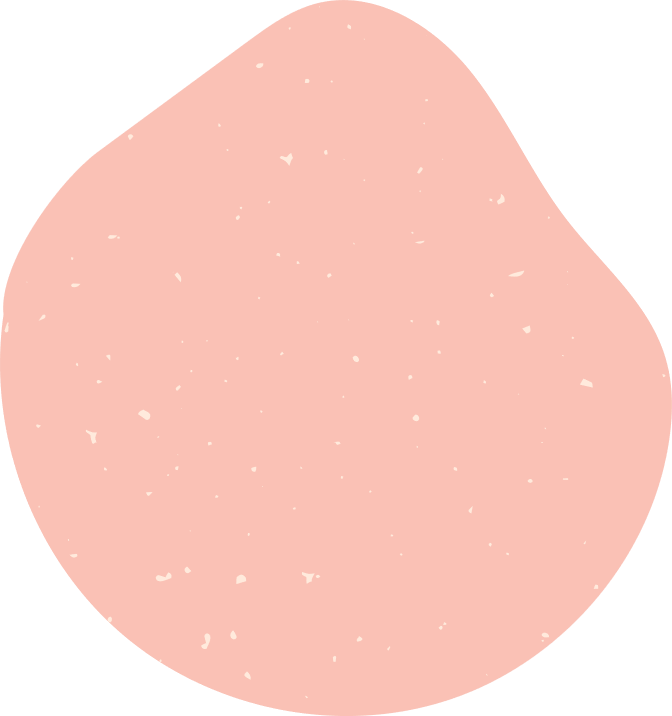 萬丈高樓
  
   
101
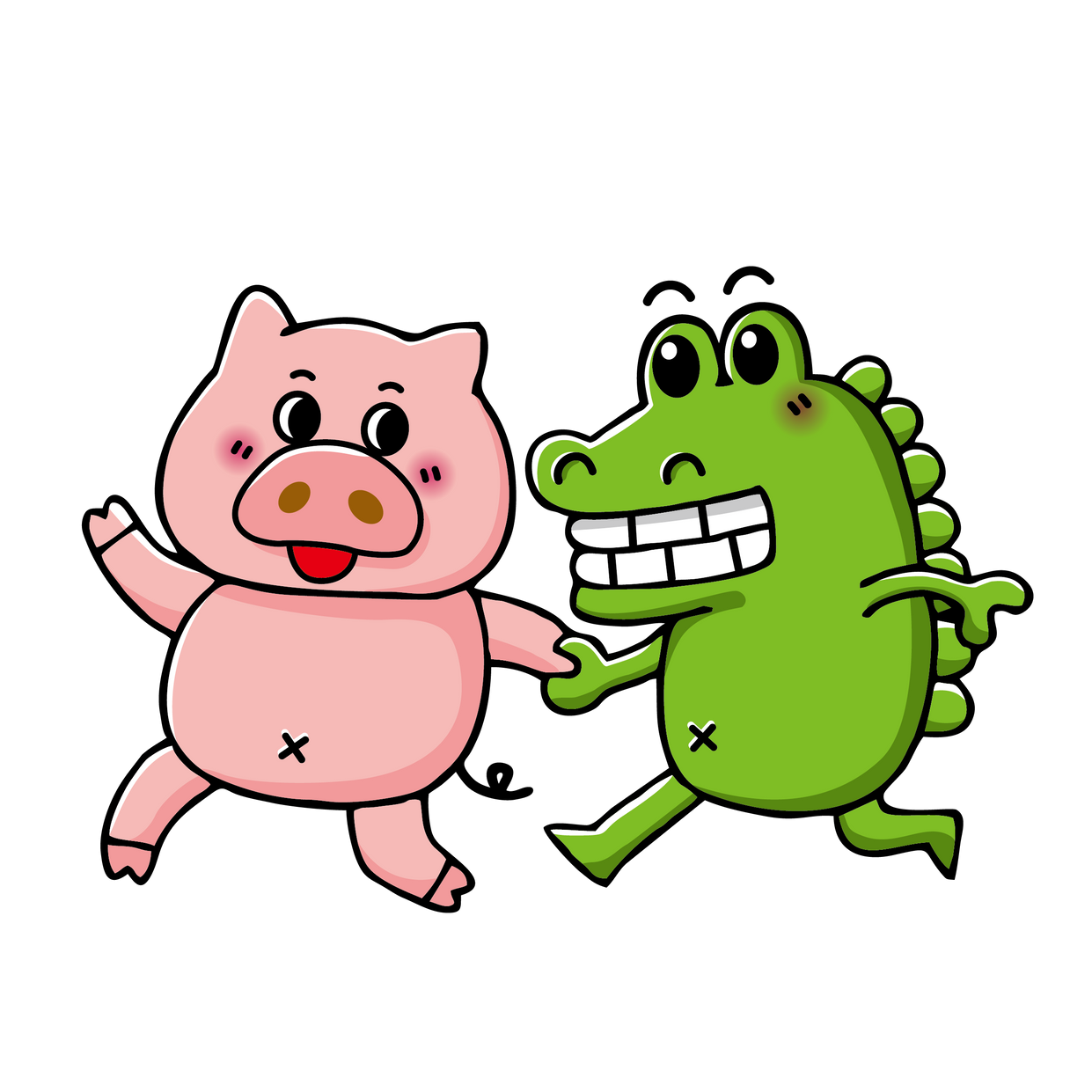 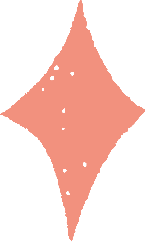 班親會
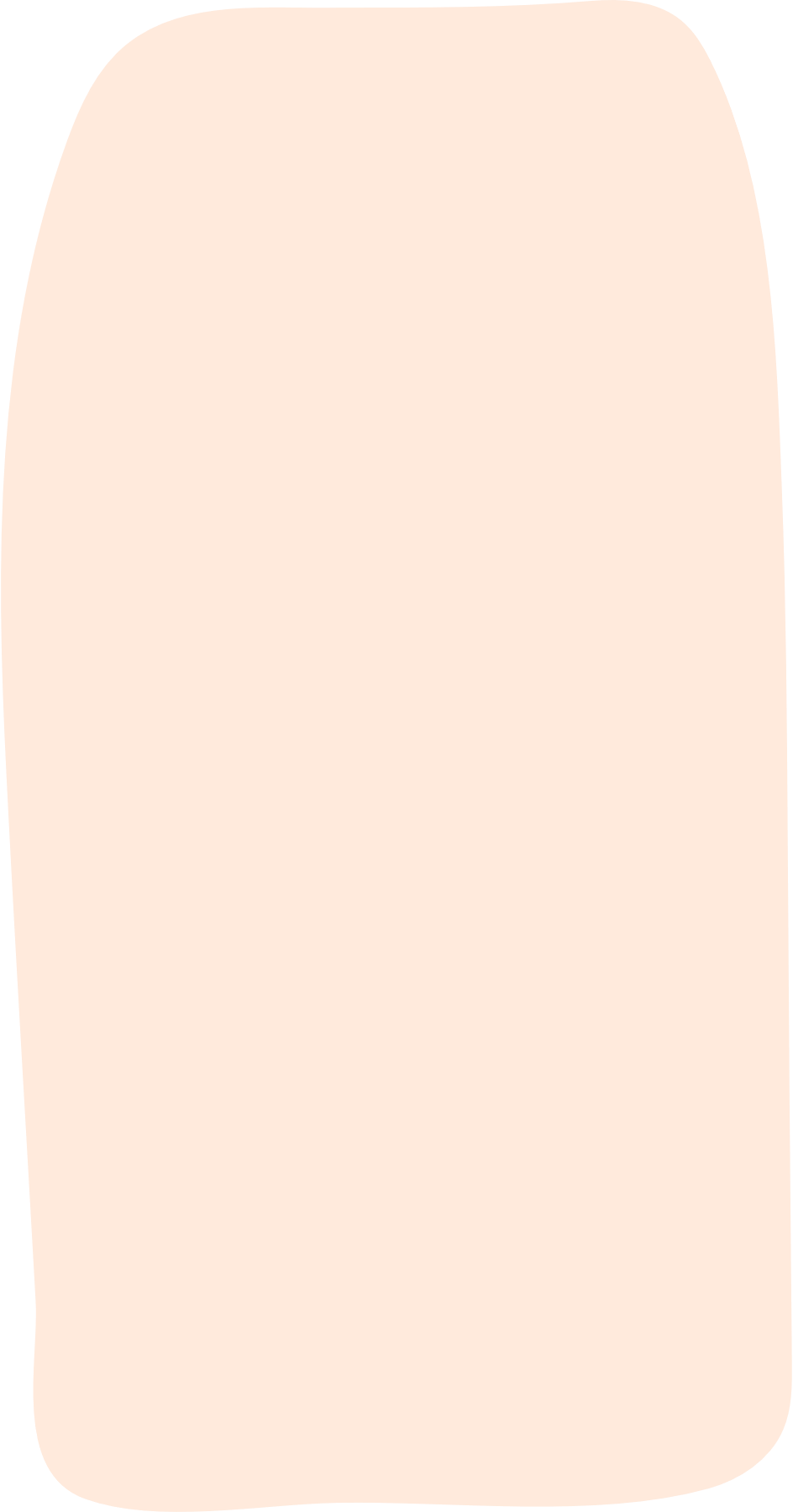 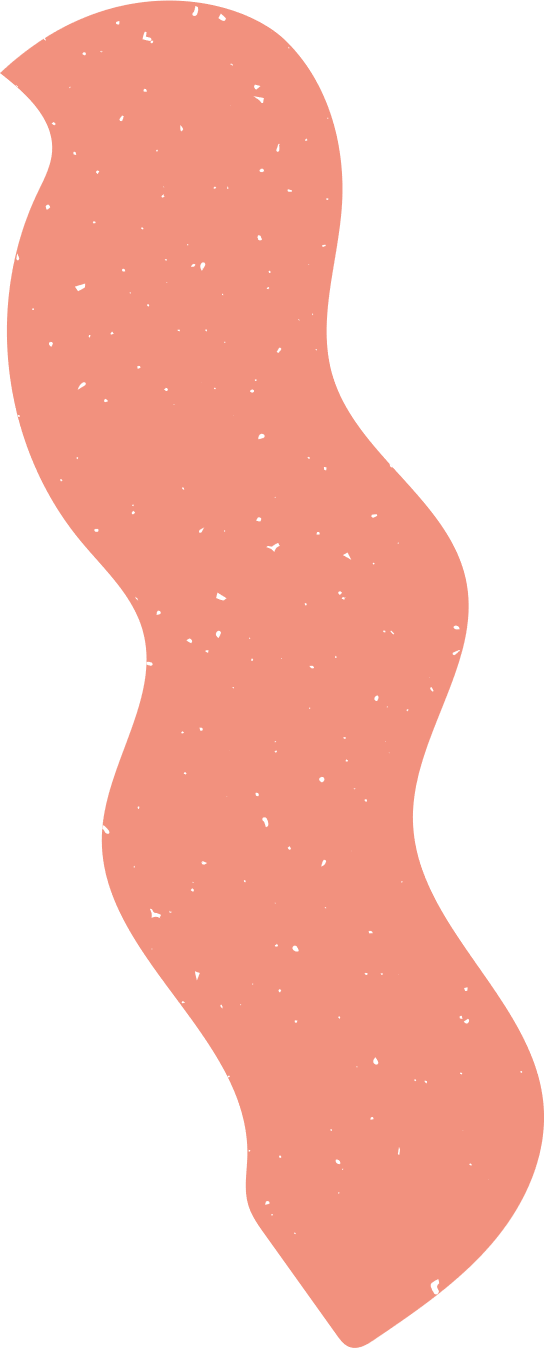 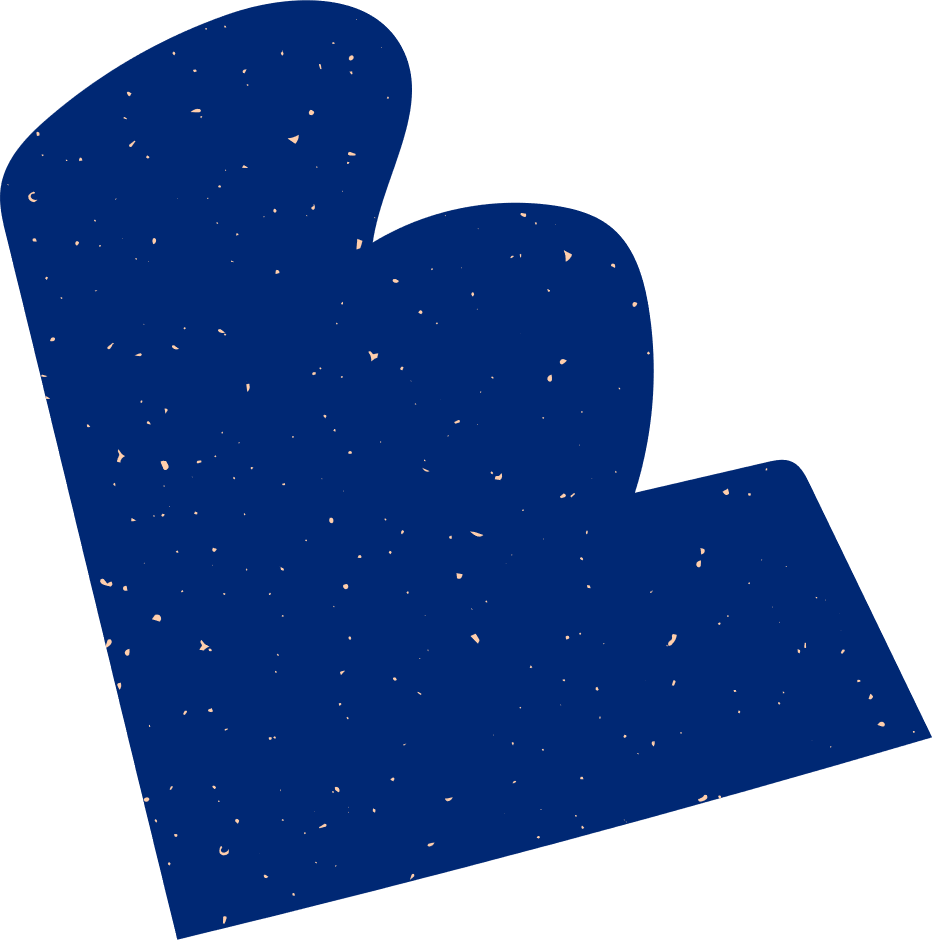 導師：黃鈺婷
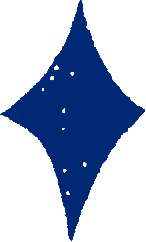 班級人數：男生15人  女生11人
                    合計26人
感謝
感謝您們今天親自抽空到學校來參加班親會。

感謝線上的您們撥空參加線上班親會。

感謝您們促成這場混成式班親會。

感謝您們~
 這三週來曾給過小鈺老師訊息的回應與諒解。
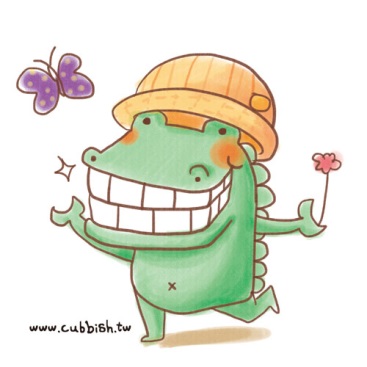 今日流程
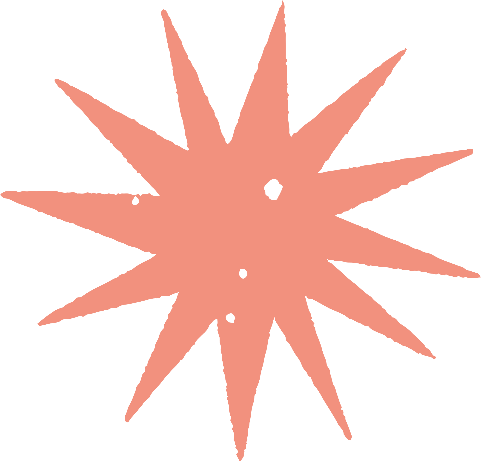 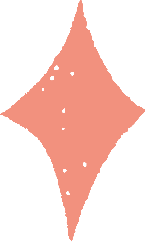 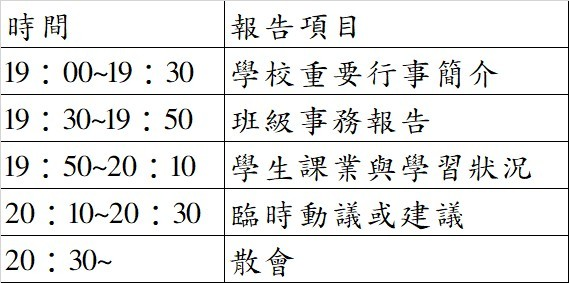 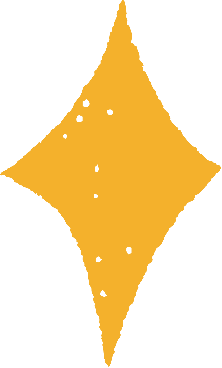 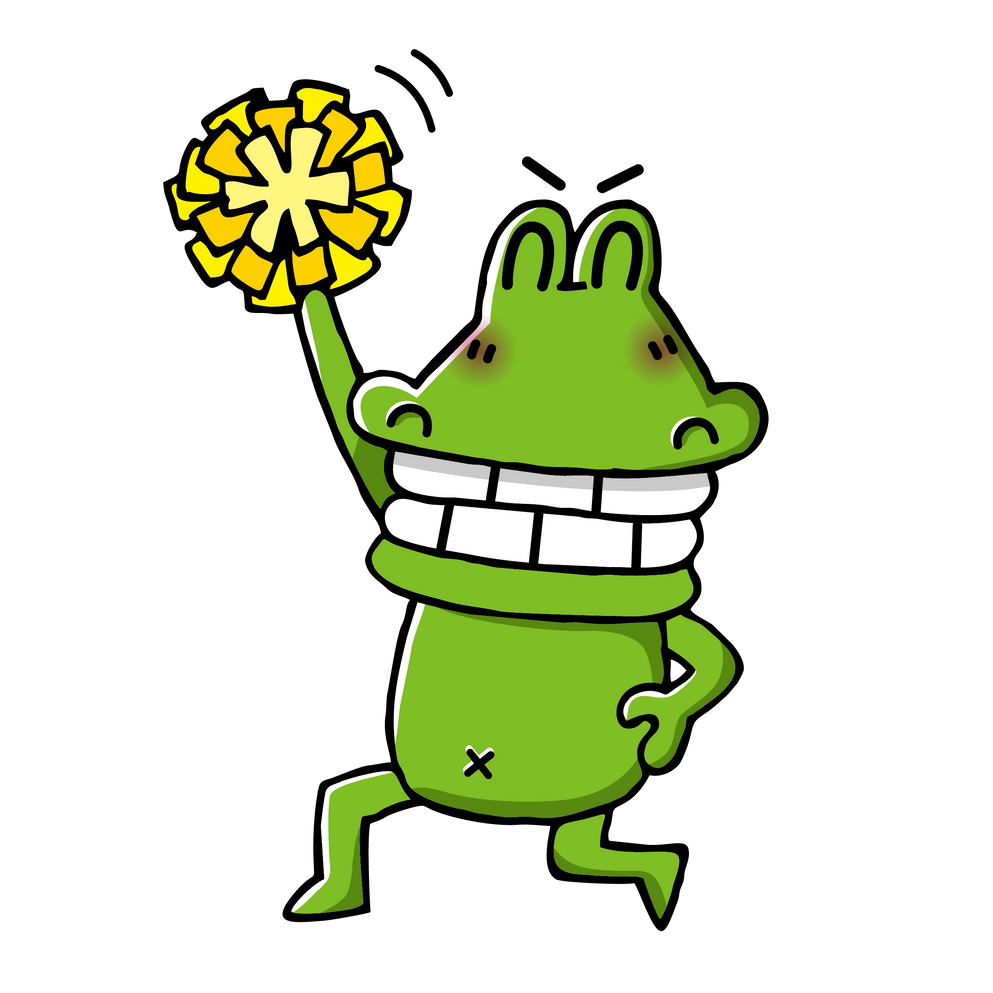 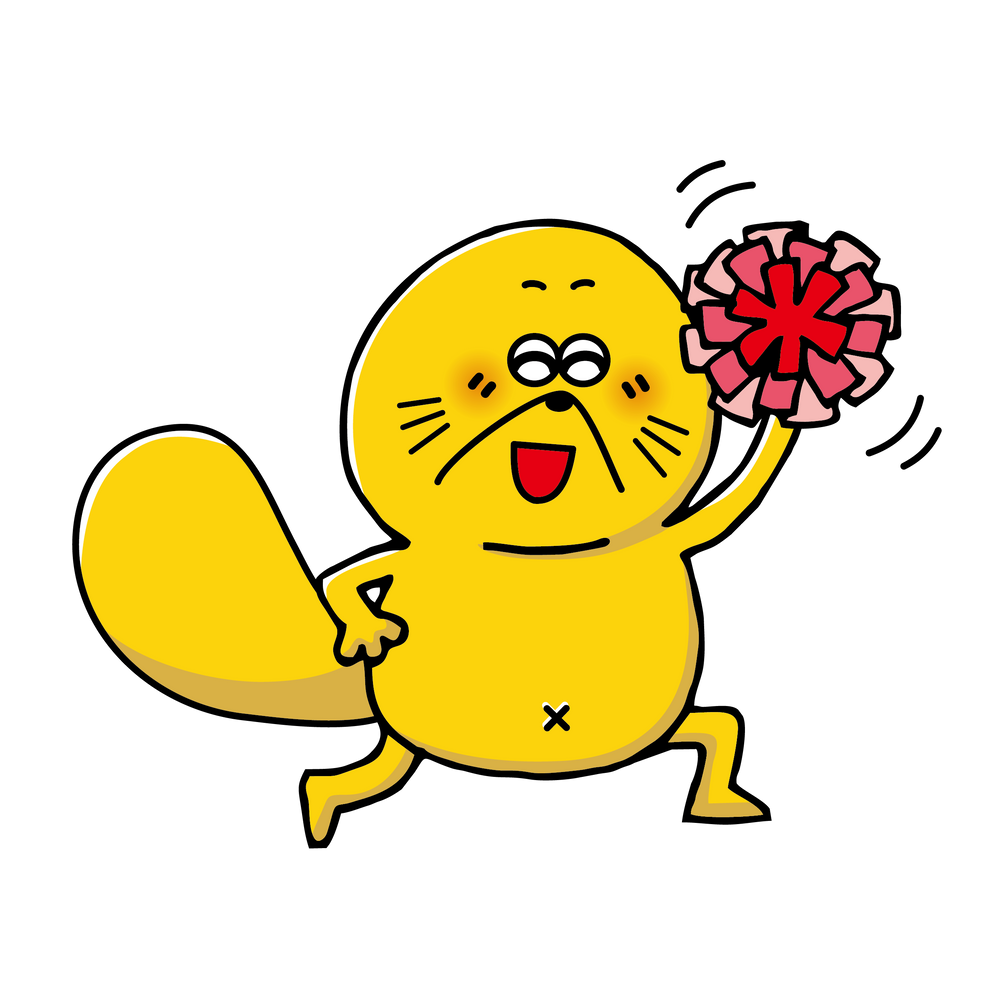 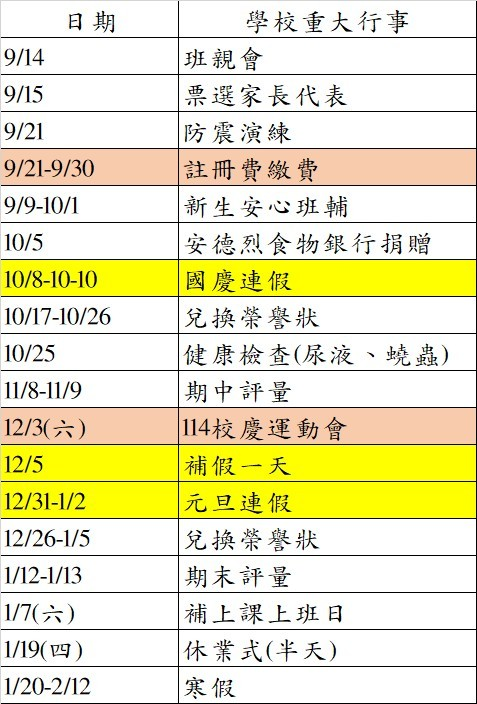 重要行事曆
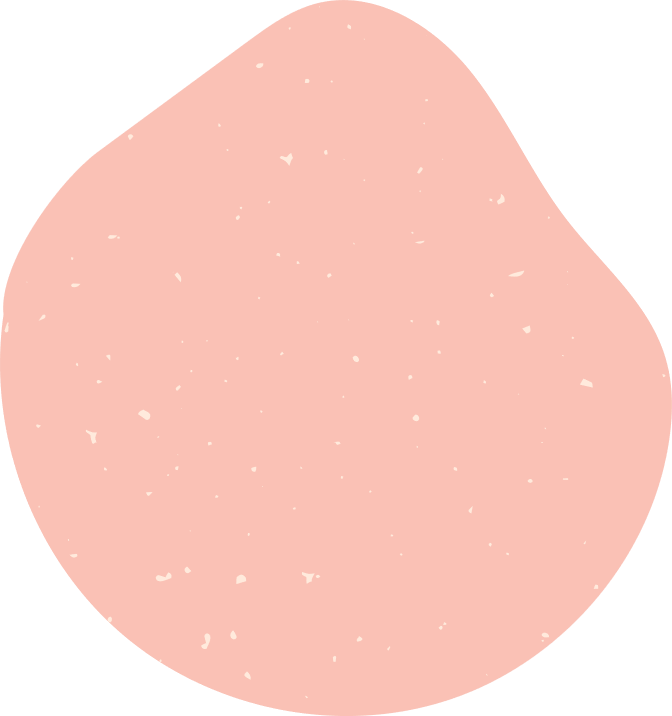 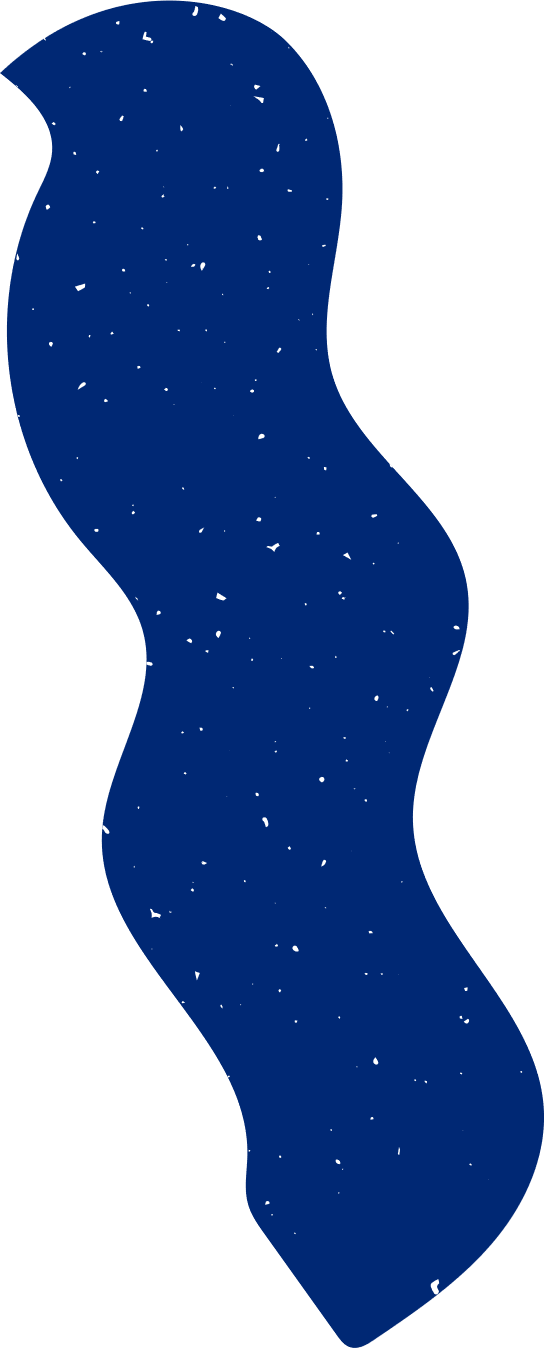 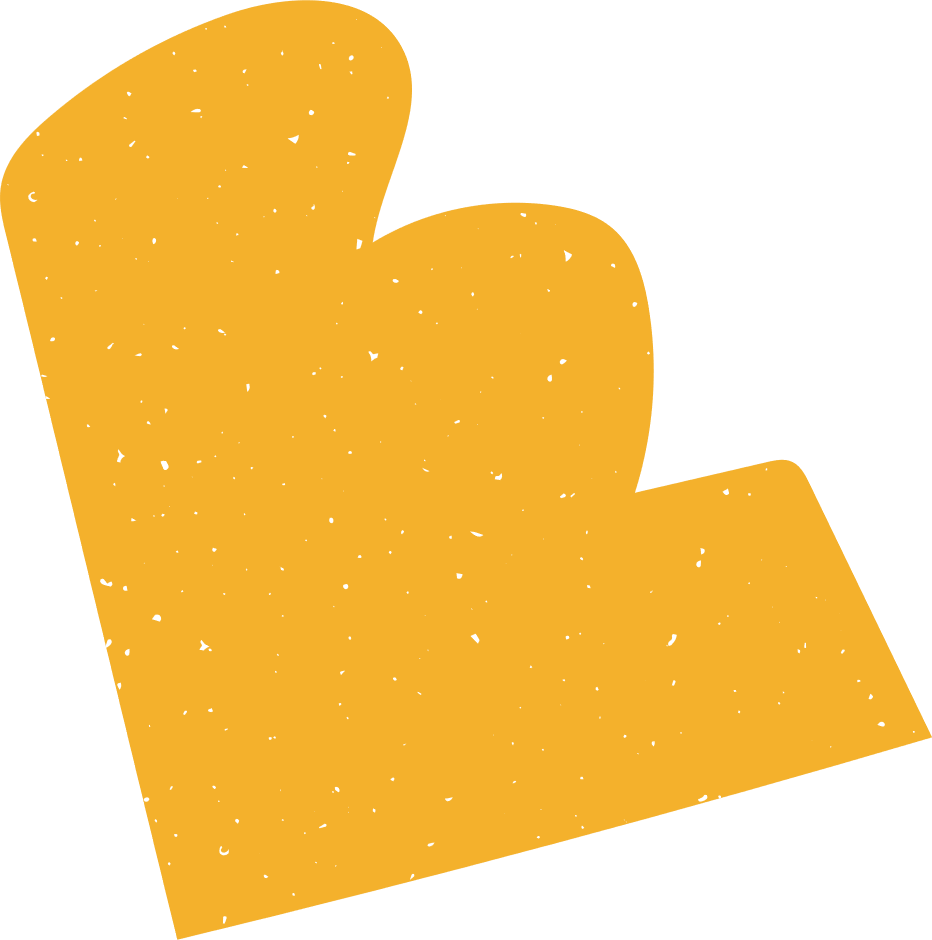 學校宣導事務說明
1.學務處宣導
2.教務處宣導(布可星球)
          3.輔導室宣導
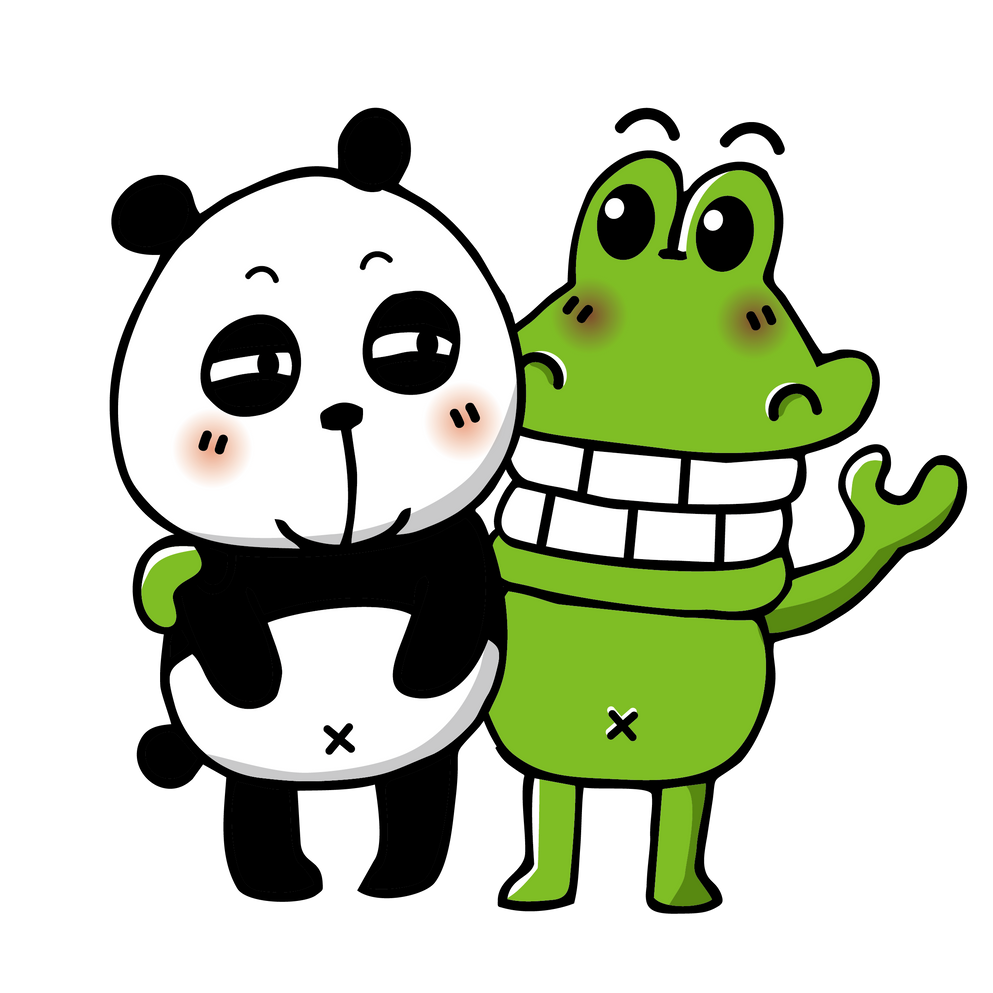 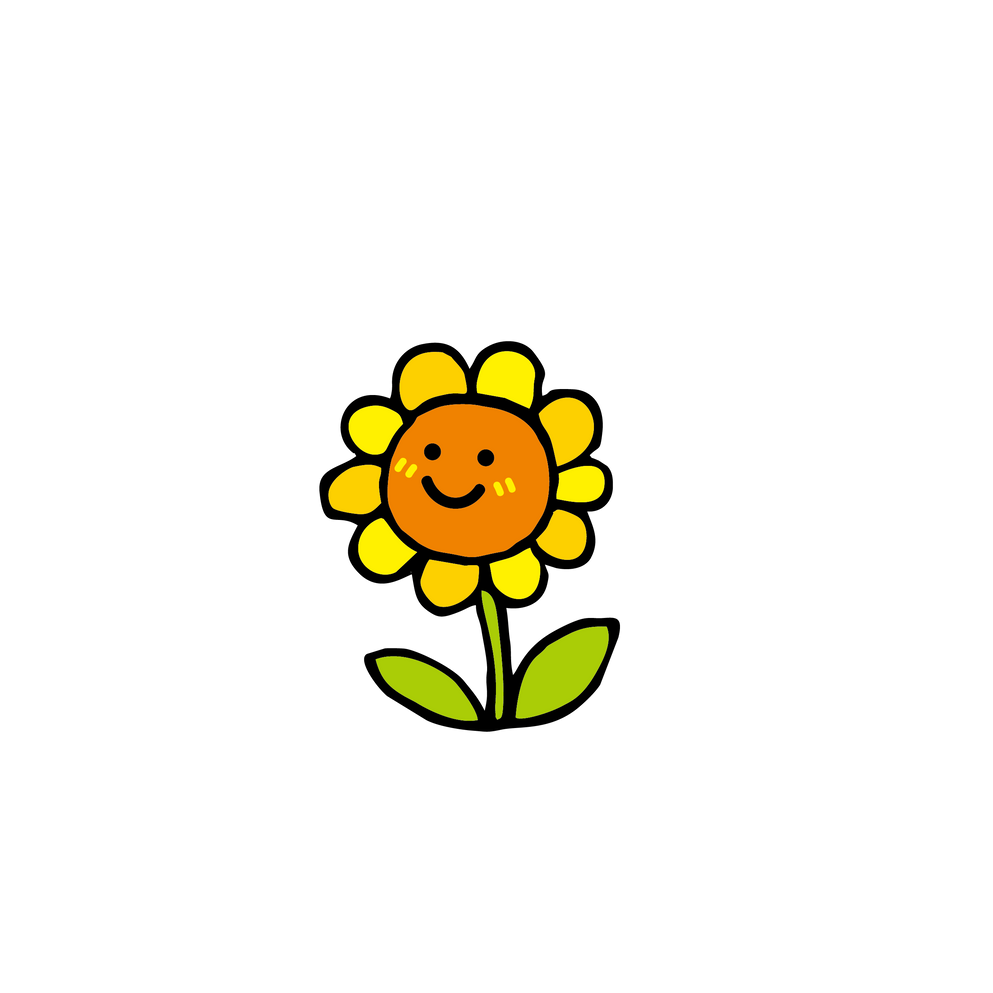 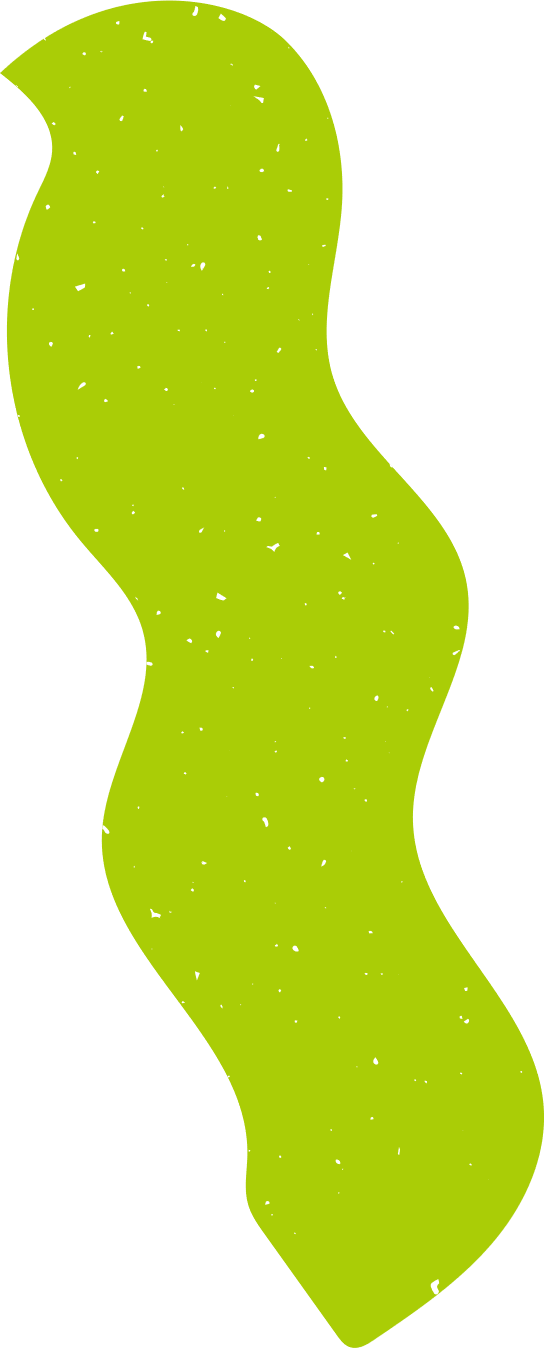 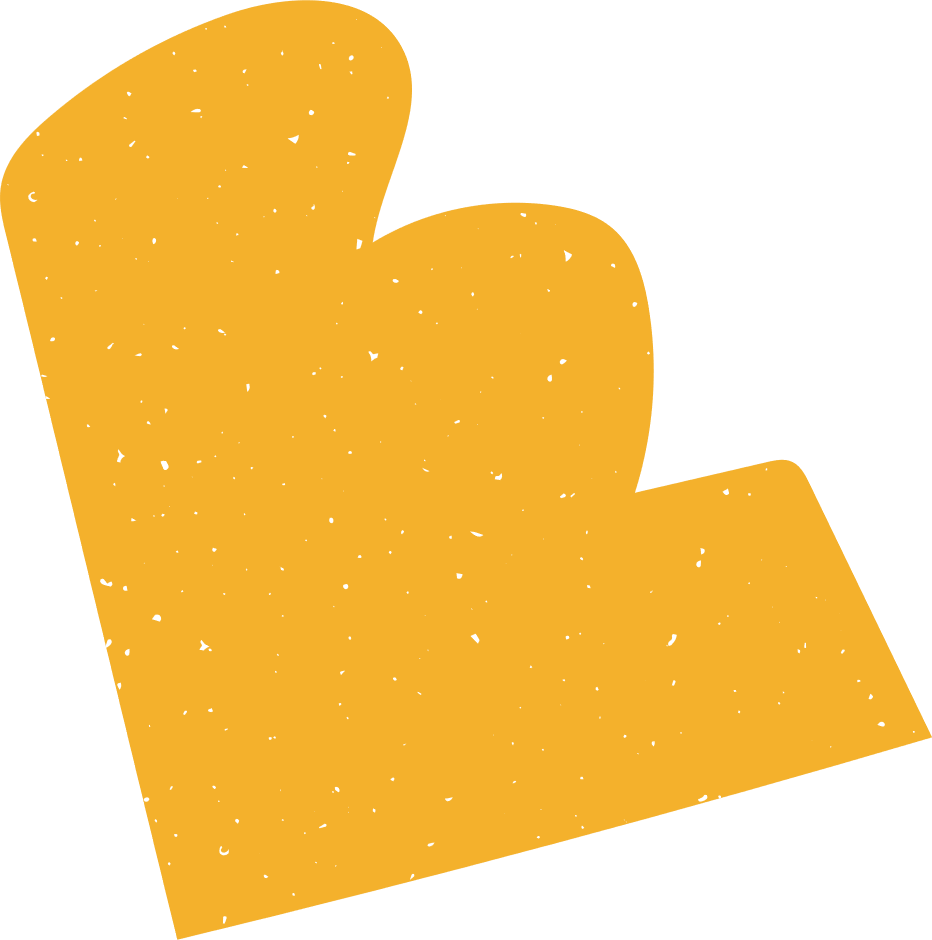 家有三個男寶：
    小四、小二、大班。

家有一特殊兒(輕度視障)。

目前於永小任教4年。

臺南大學國語文學系畢業。

於臺南大學國語文學系進修碩士。
導師介紹
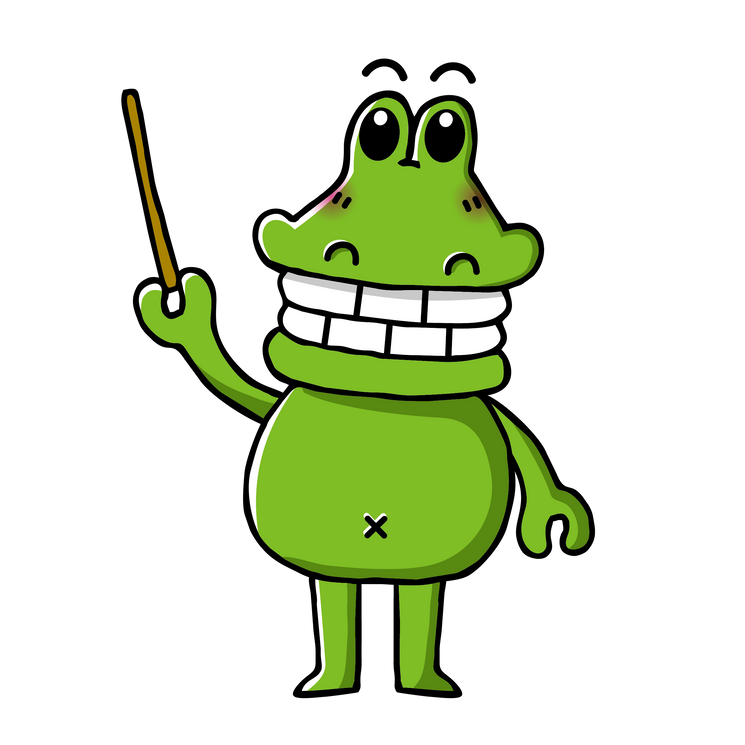 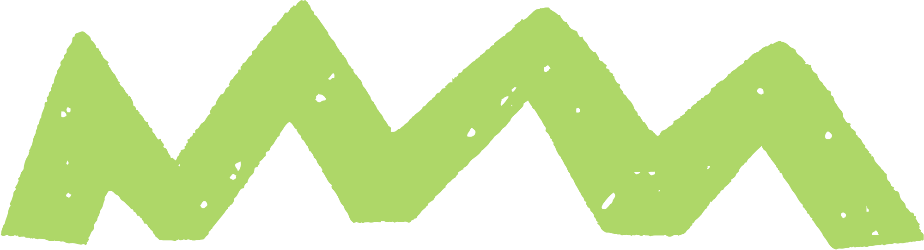 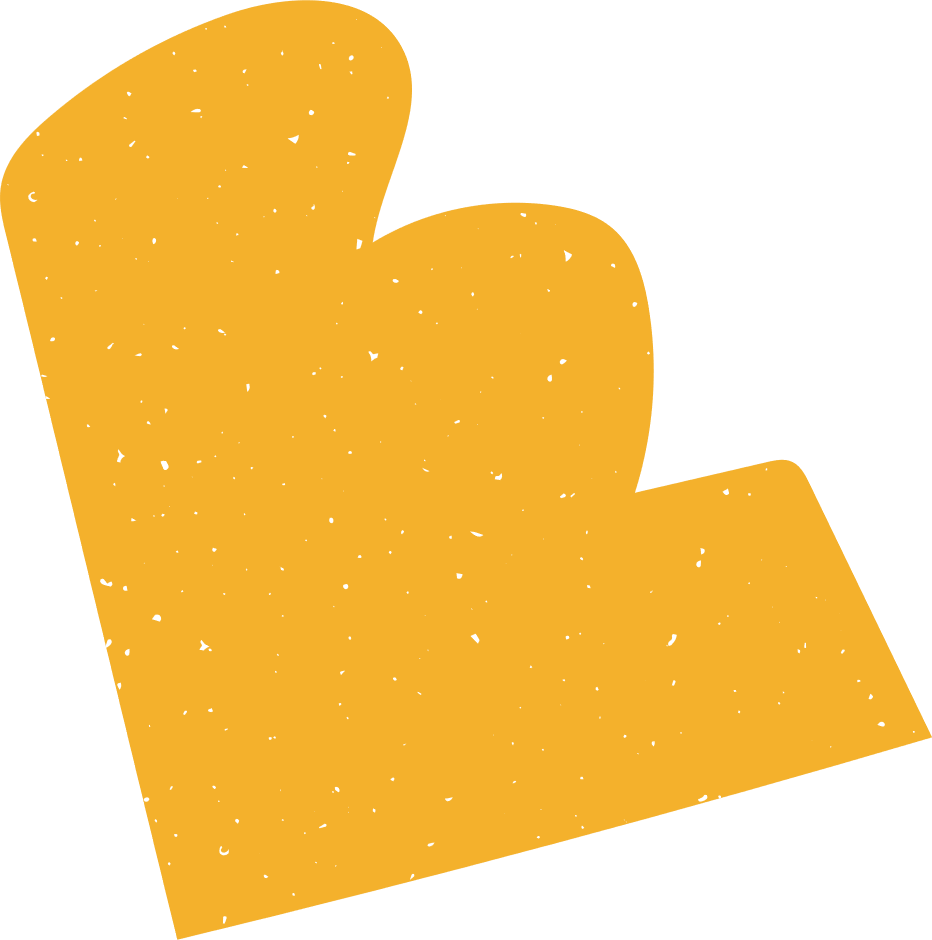 班級事務說明
1.班級組織(推選或自願，無給職)召集人：副召集人：總務組:活動組：2.班上孩子目前的學習狀態~
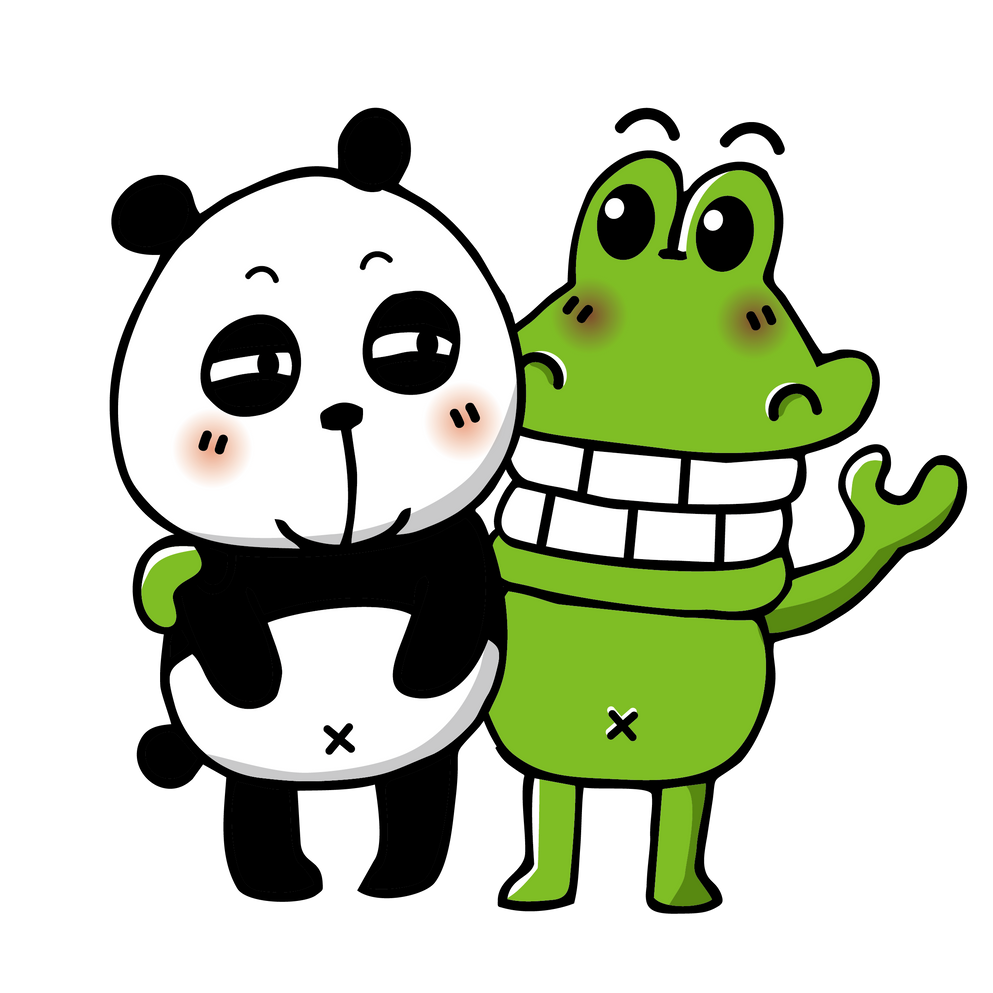 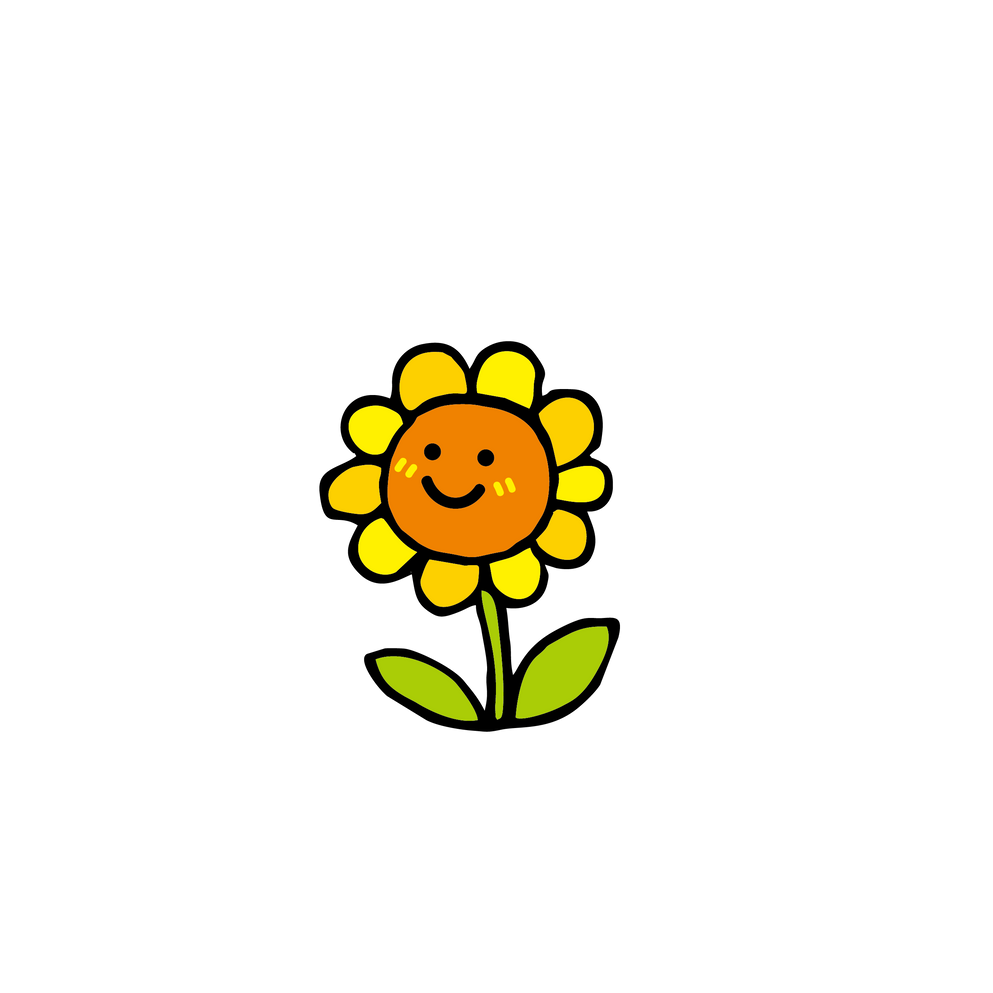 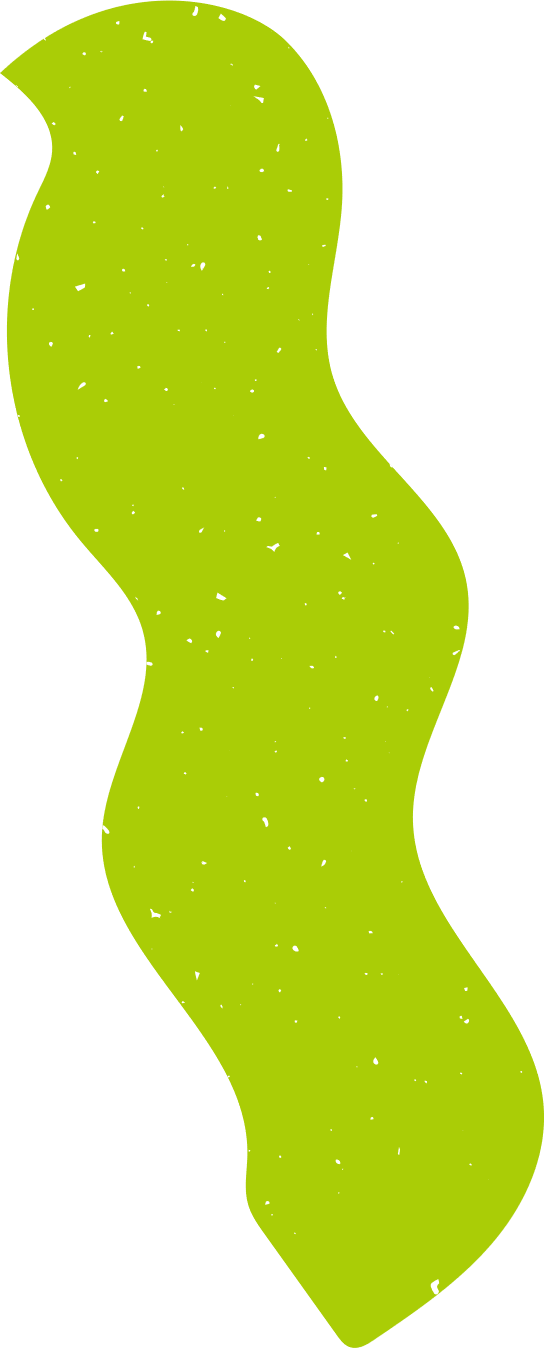 教學理念
安全、誠實
對自己負責
做好事、把事做好
體貼、同理
多元學習
準備好一顆學習的心~            需要你和孩子……
07：20~07：40為上學時間，準時到校，若身體不適，請記得傳訊息告訴老師須請假。
在家吃早餐。
讓孩子學習做家事、整理書包、文具。
管理孩子使用3C產品的時間，落實30分鐘休息10分鐘。
陪伴閱讀，陪伴孩子讀題目。
穿著合適的校服到校。
班級獎勵制度
個人獎勵、小組獎勵。
獎勵兌換除了文具兌換還會輔以班級活動來獎勵學生，藉此延長孩子的學習動機，進而提升孩子內在動機。
結合學校獎勵制度：
有集滿2張榮譽卡可換「榮譽狀」，
   3張「榮譽狀」可換「銀狀」，
   3張「銀狀」 可換「金狀」 。
積分若為負分，下課留教室反省。
除了聽孩子說，也再次跟老師核對與理解老師的用意。

在家要求孩子誠實面對自己的錯誤，可以與孩子進行誠實約定，讓孩子養成面對錯誤的態度。

鼓勵孩子勇於發問，練習用適當的語句問問題。

陪伴孩子面對挫敗、難過的情緒，先聽孩子說，接著抱抱他。
我需要您…
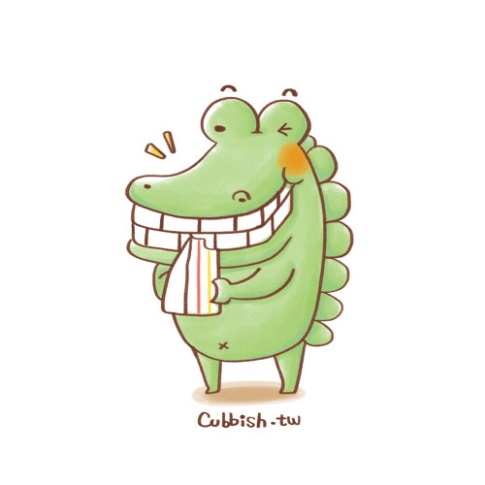 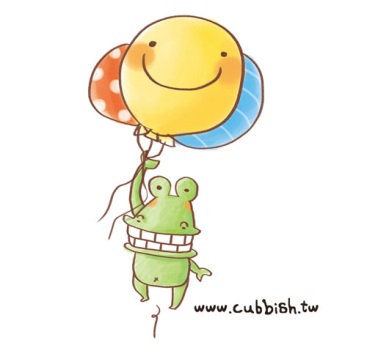 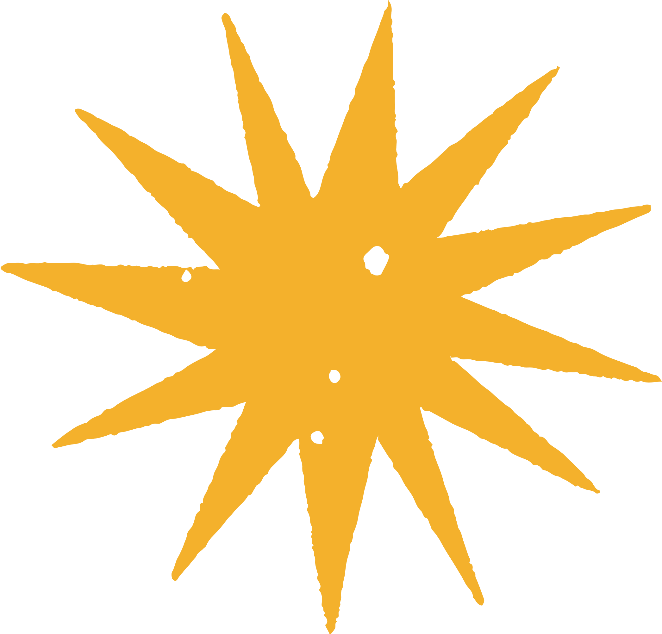 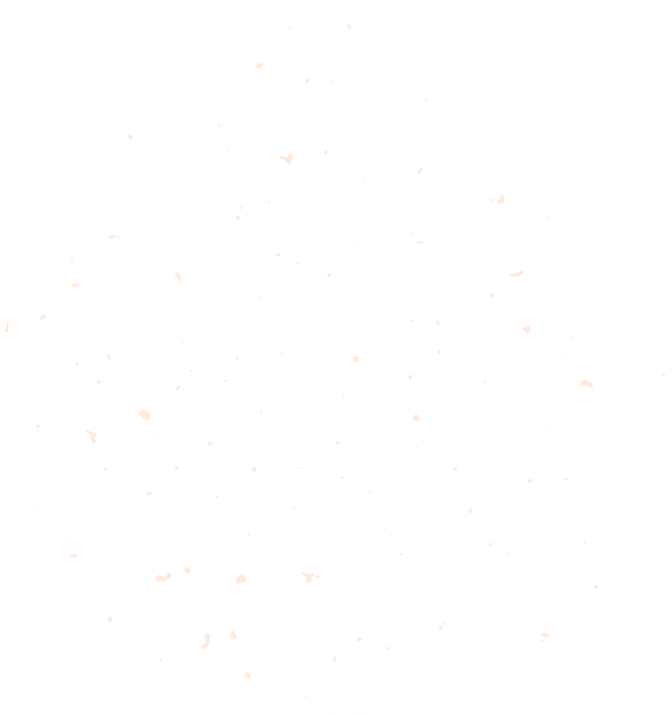 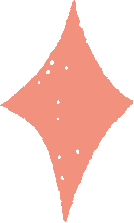 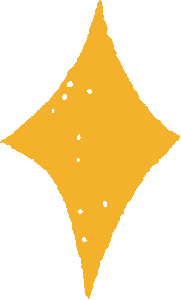 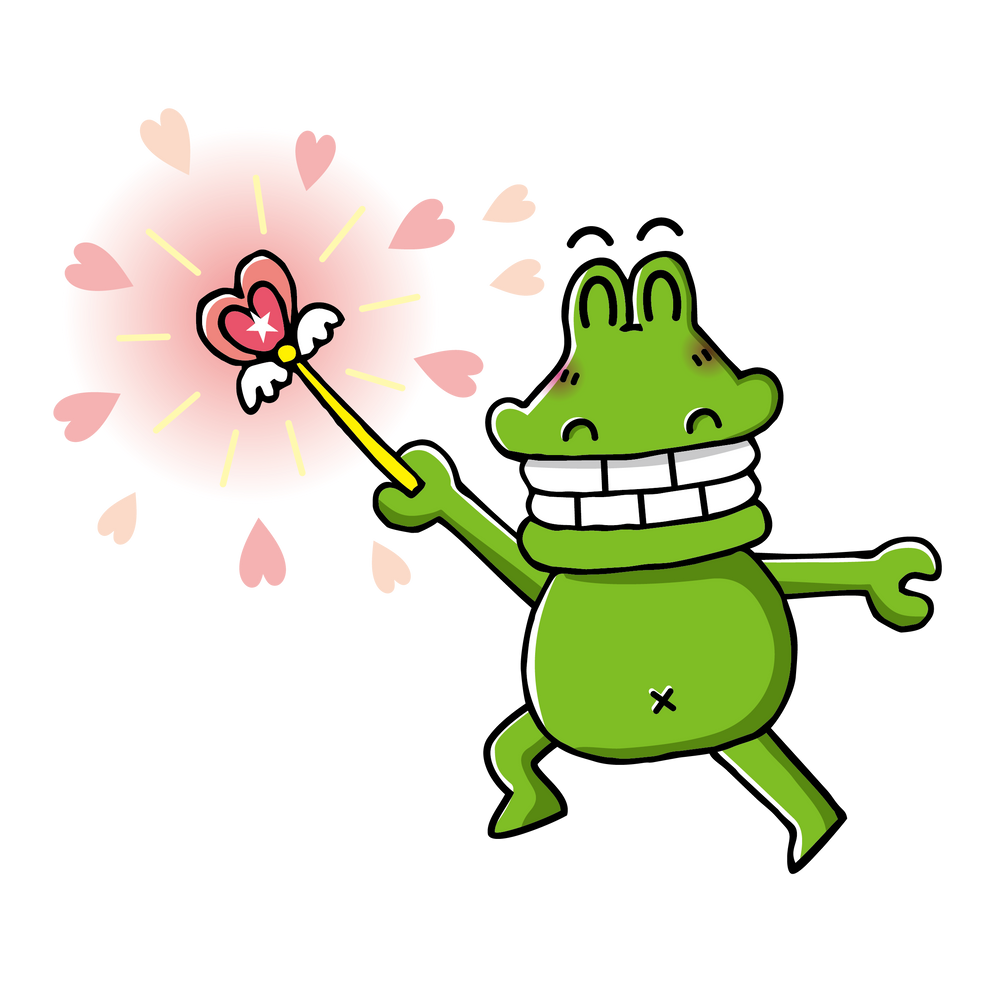 互動時間
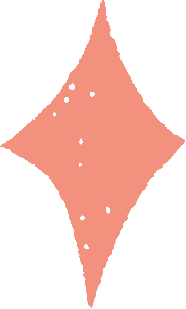 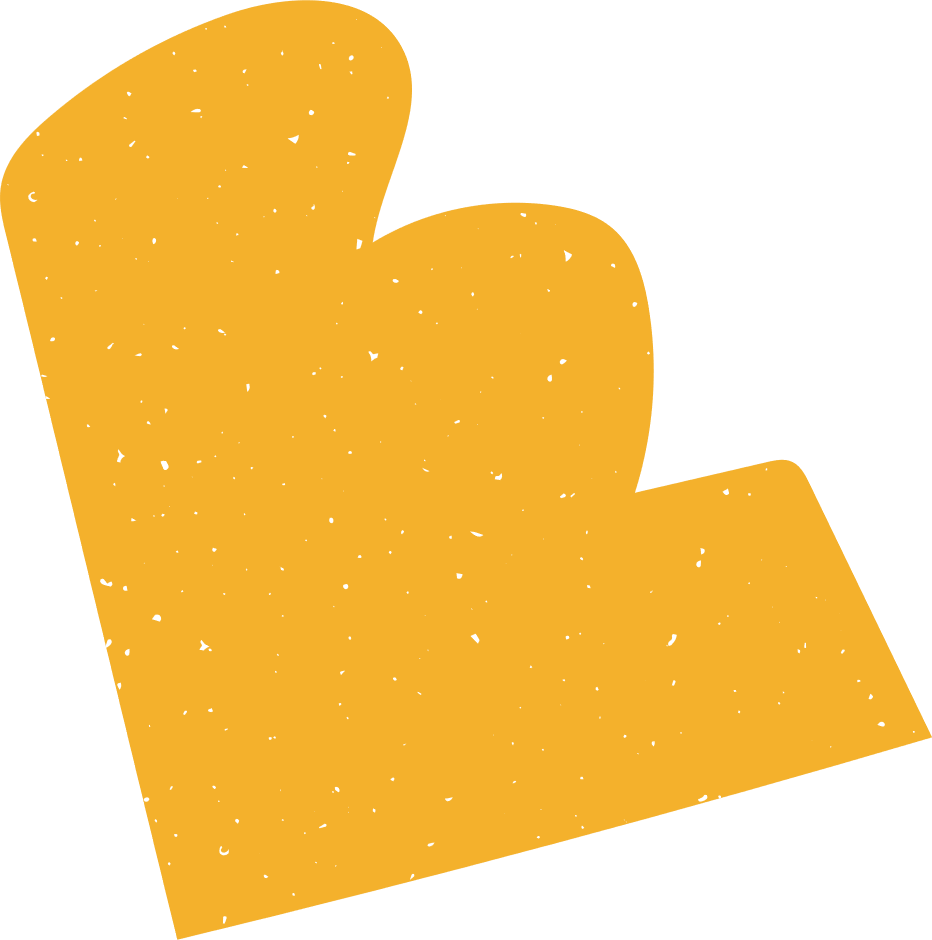 1.家長會代表要做什麼？

2.家長會的職務都在做

  些什麼？

A：家長會組織介紹。

3.學校廁所、球場、人行道
工程進度？
Ｑ＆Ａ
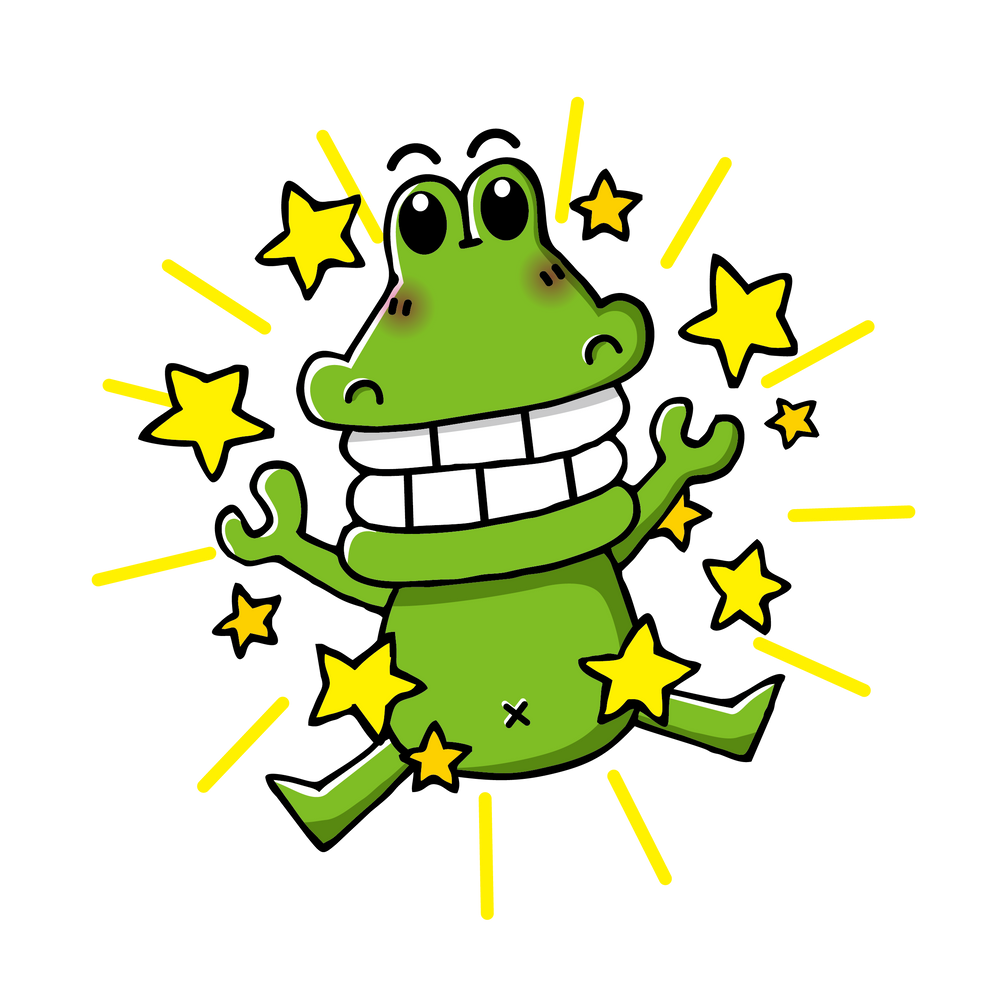 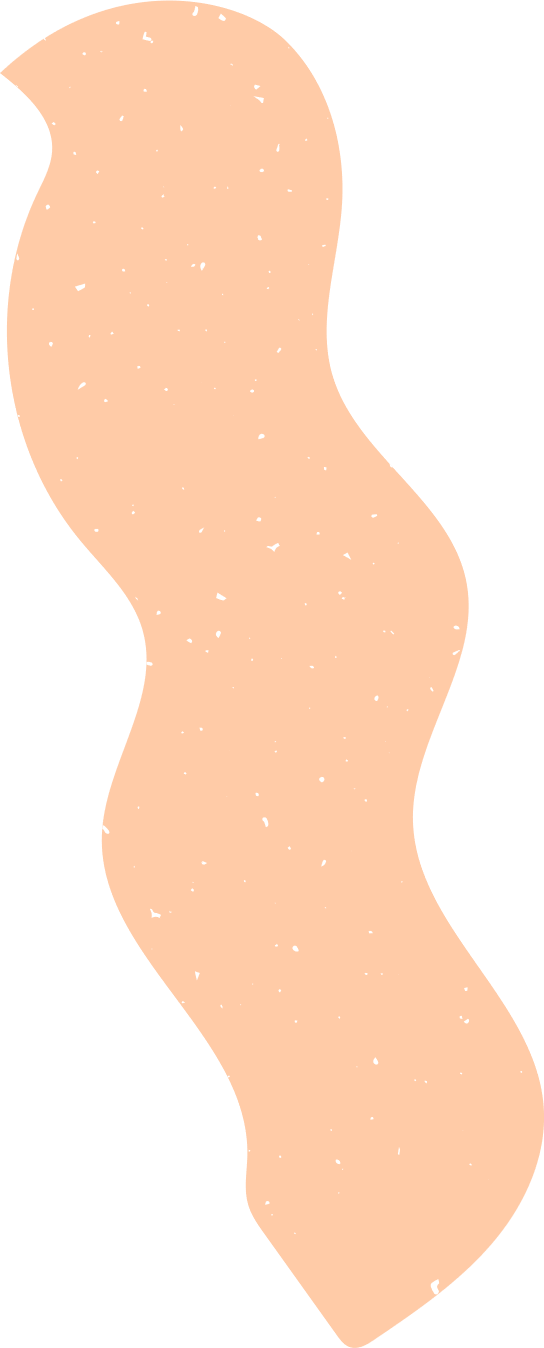 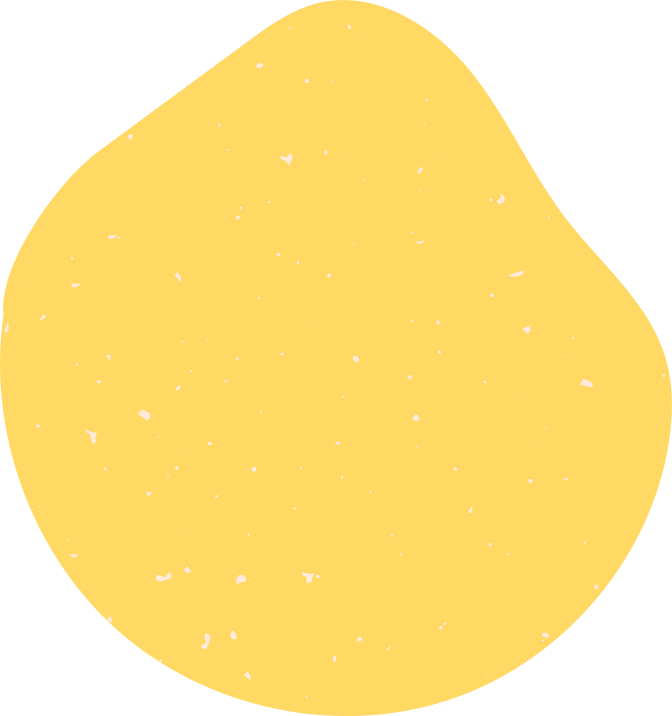 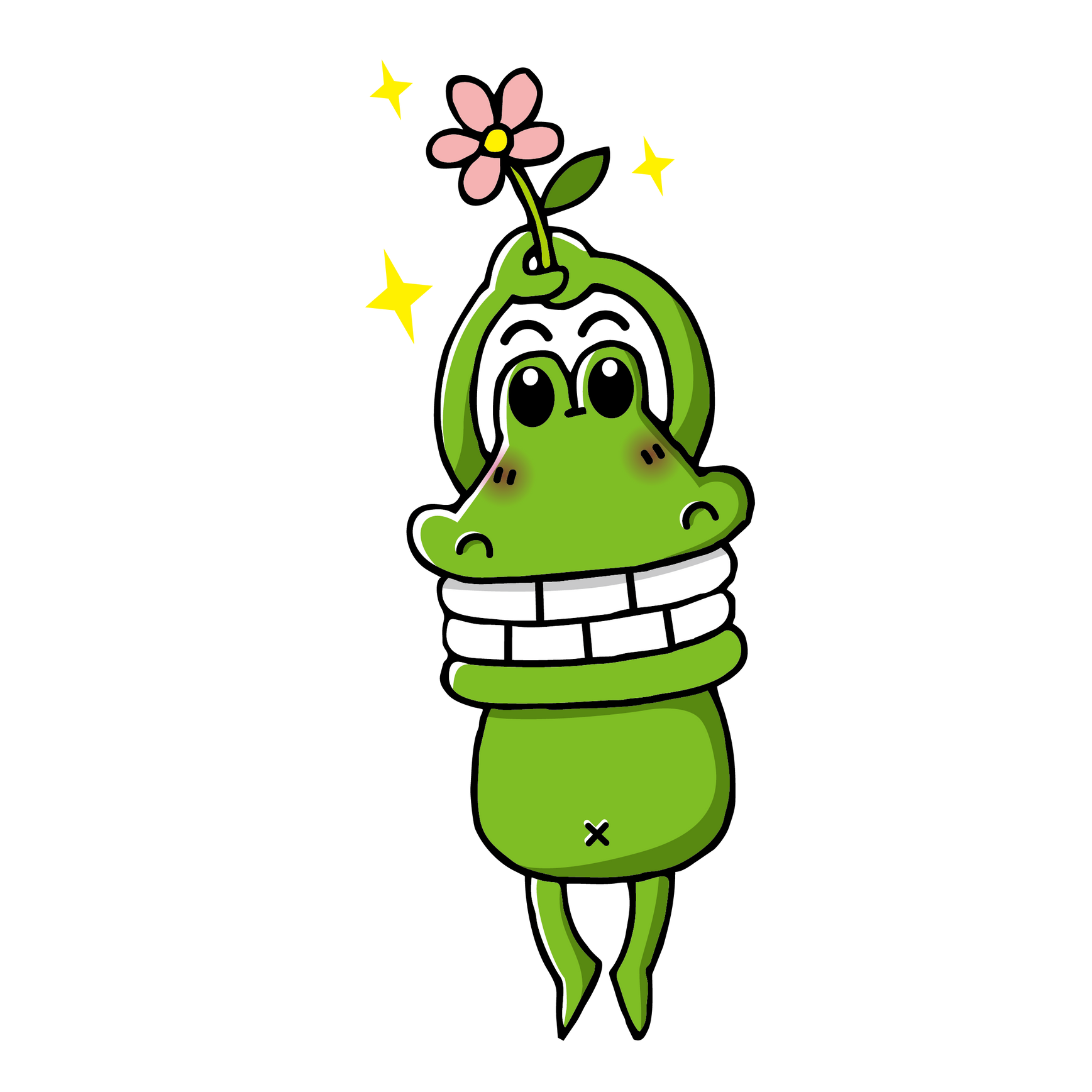 感謝您的參與
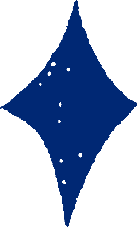 由衷感謝您今天的蒞臨
 讓我們攜手一起
幫一年一班孩子們  
    開創築夢踏實更美好的未來!!
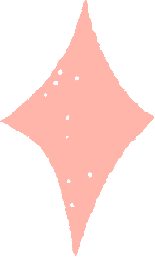 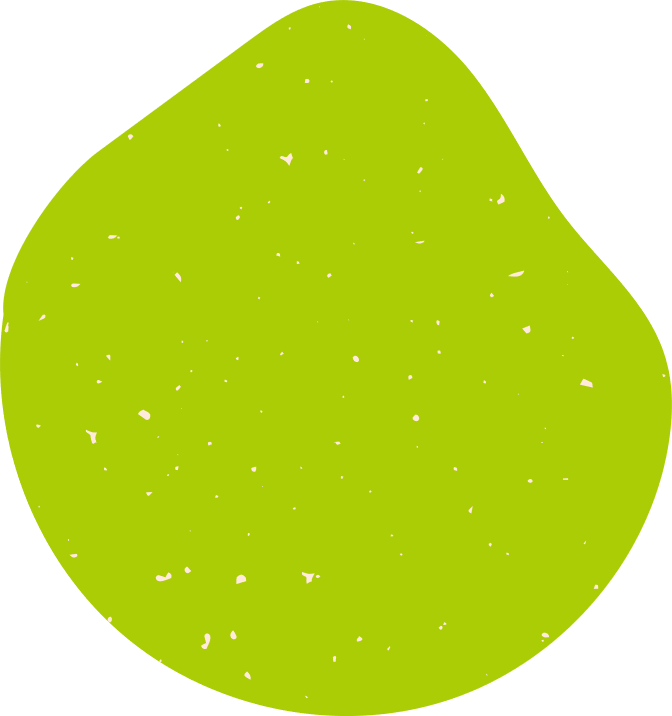